Проектное решение системы охранной сигнализации и видеонаблюдения магазина смешанной группы товаров
Выполнил студент группы 983371
МОСКАЛЕВ Юрий Юрьевич

Научный руководитель – ассистент кафедры ПИКС КАЛИТА Елена Викторовна
z
Цель дипломного проекта
Разработка комплексной системы охранной сигнализации и видеонаблюдения
Система охранной сигнализации   позволяет своевременно обнаружить не санкционированное проникновение на объект.
Система видео наблюдения выявляет факты скрытого хищения. 
Взаимодействие данных систем позволяет 
      снизить риски хищения и порчи имущества
      торгового объекта.
Актуальность дипломного проекта
Принцип работы системы
Основной принцип действия системы безопасности заключается в обнаружении не санкционированного проникновение, передаче информации об этом на пункт диспетчеризации охранной автоматики МВД Республики Беларусь и дальнейшая видео фиксация правонарушения.
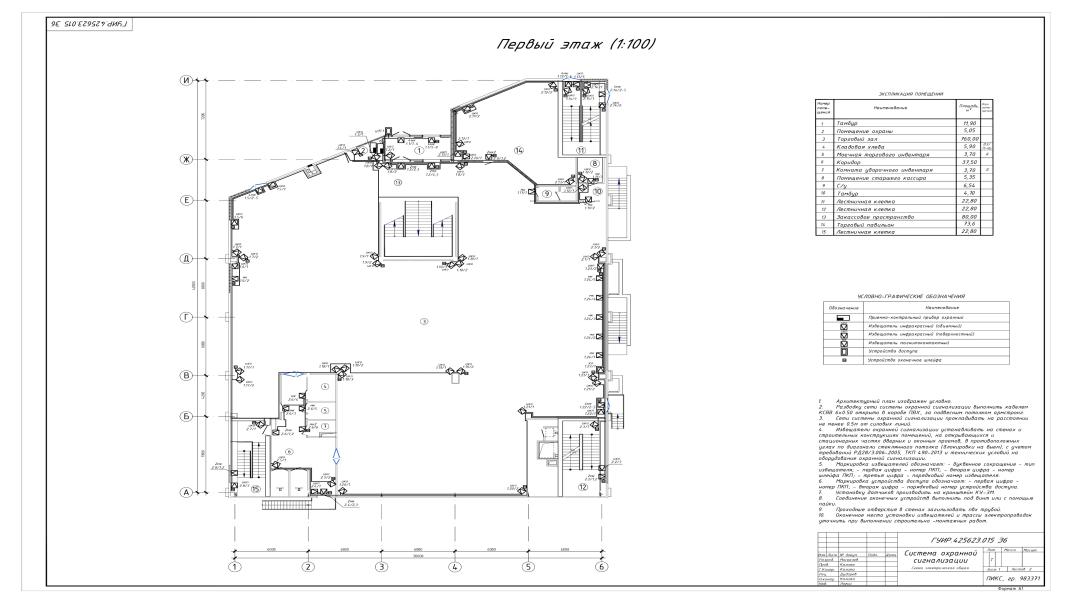 TITLE HERE
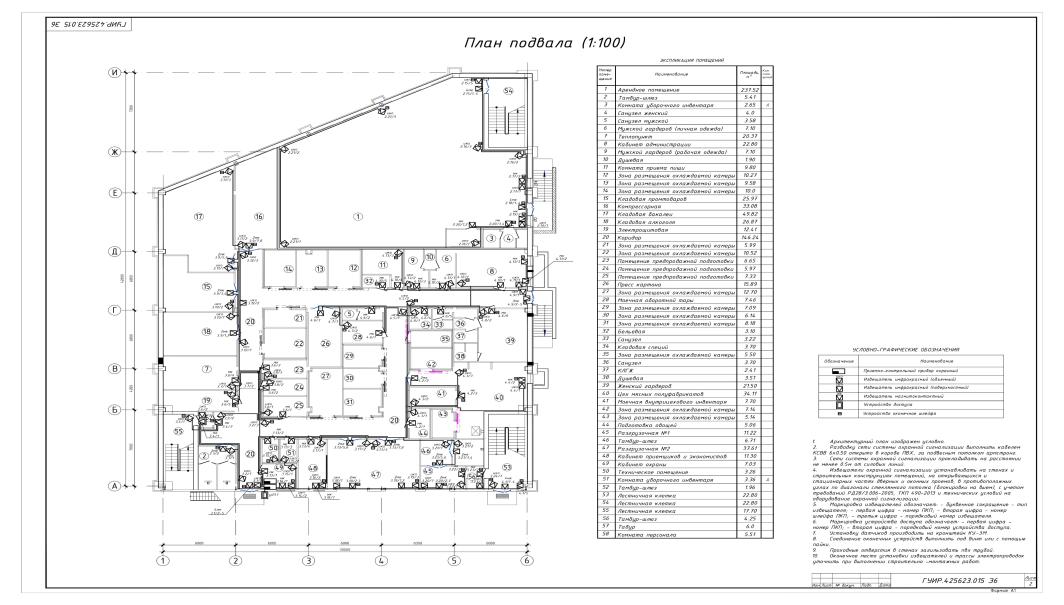 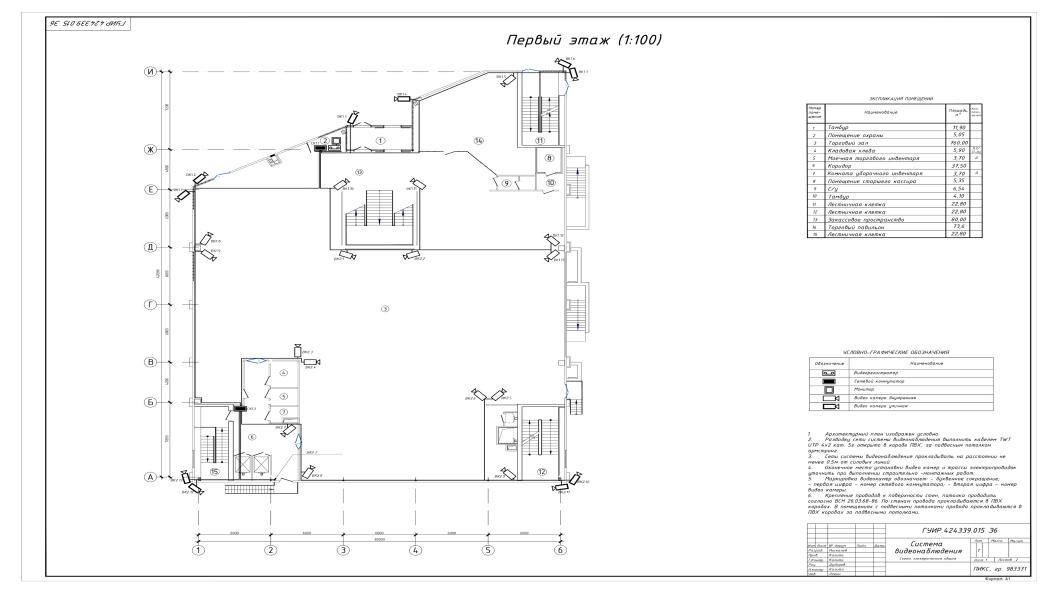 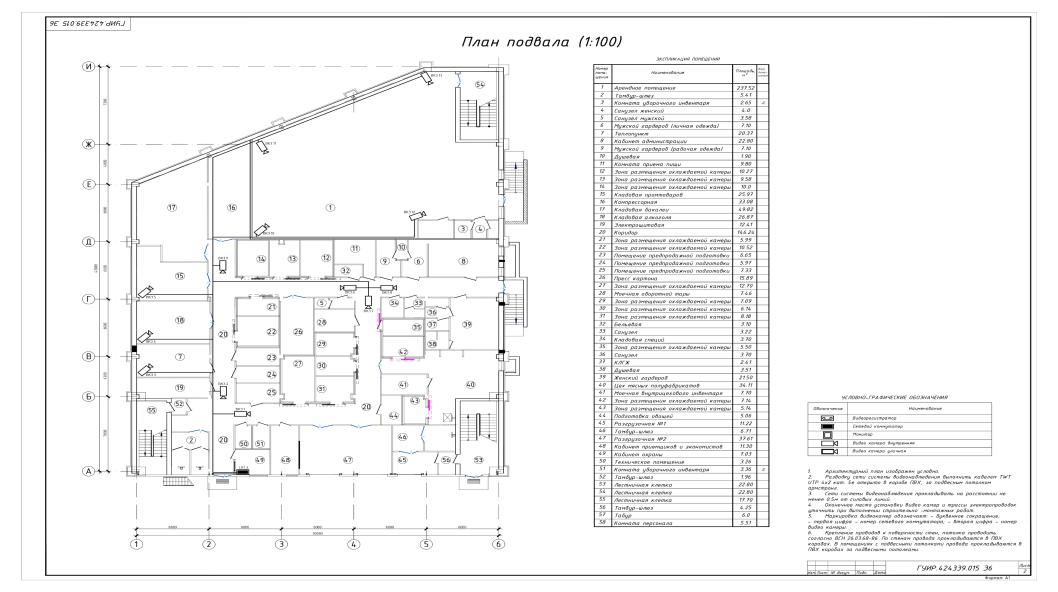 TITLE HERE
Структура системы охранной сигнализации
Система охранной сигнализации построена при помощи 
адресно-аналогового прибор серии «А24», производимой ООО «Ровалент». 
Данная система построена на основе приемно-контрольного прибора А24 и пульта приема и управления «А24\700»
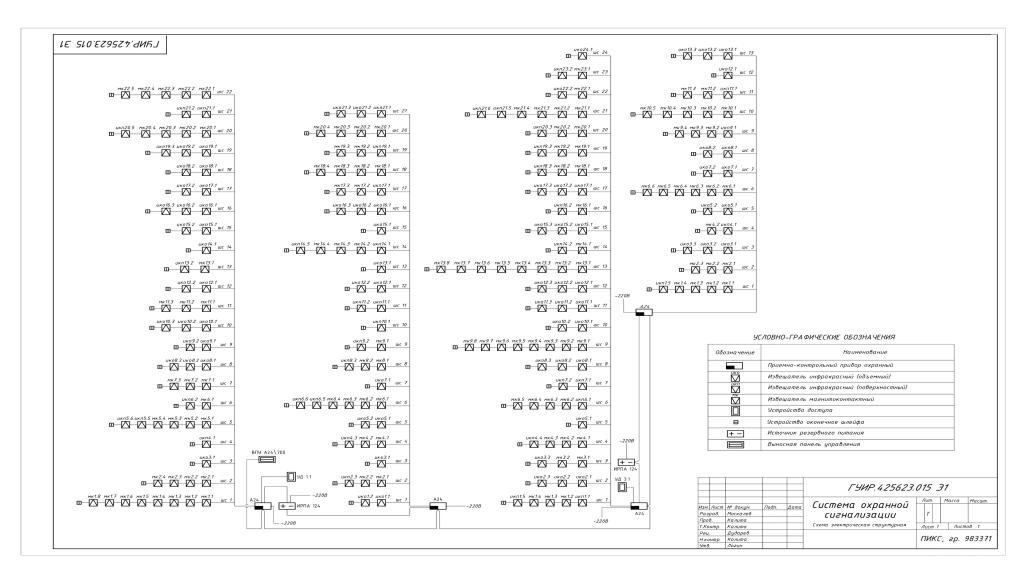 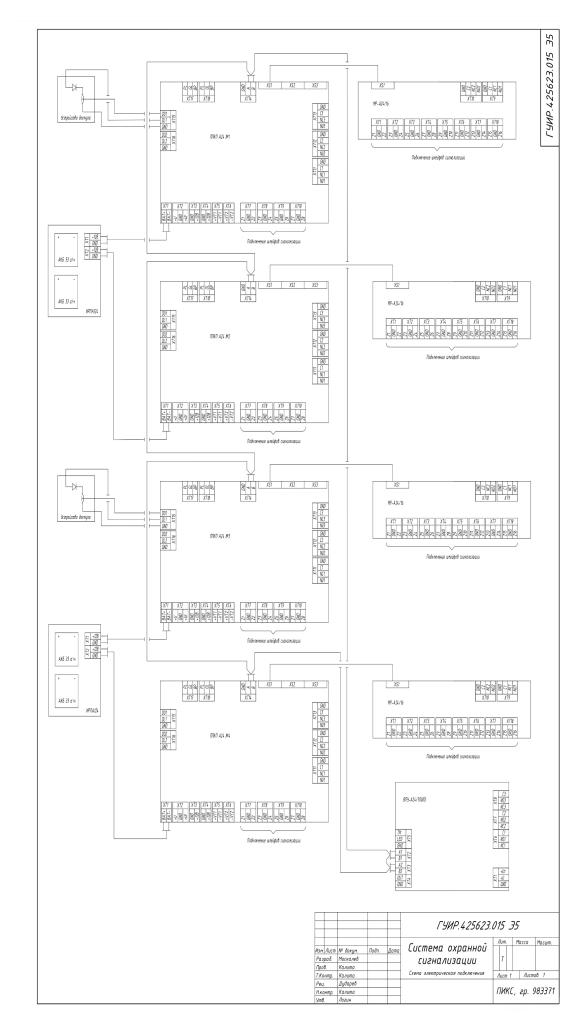 Структура системы видеонаблюдения
2018
Система видеонаблюдения построена на базе 
цифрового видеорегистратора Hikvision DS-8664NI-I8 
с применением сетевых коммутаторов UTP1218-PSB150
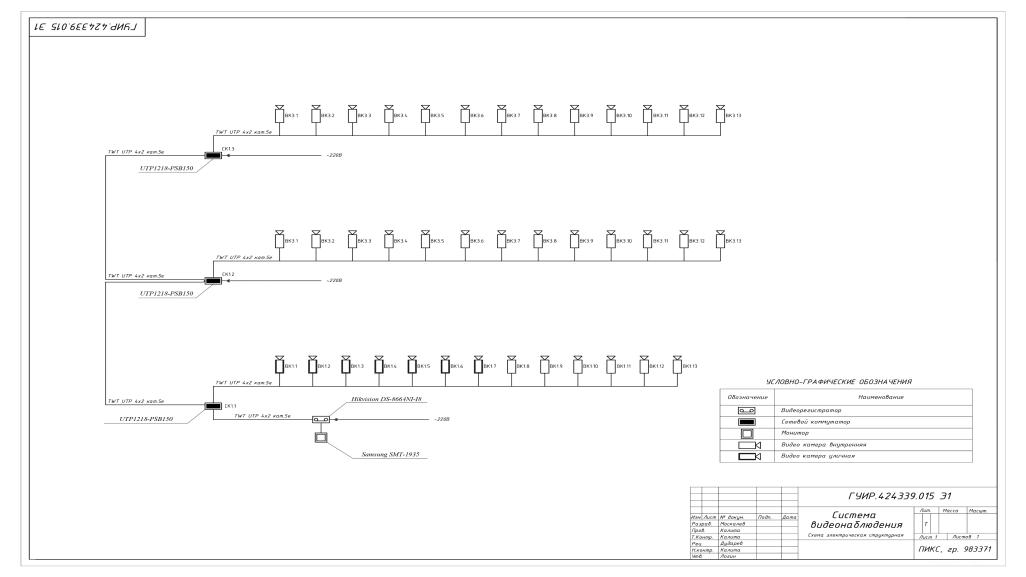 STEP 1
STEP 2
STEP 4
STEP 3
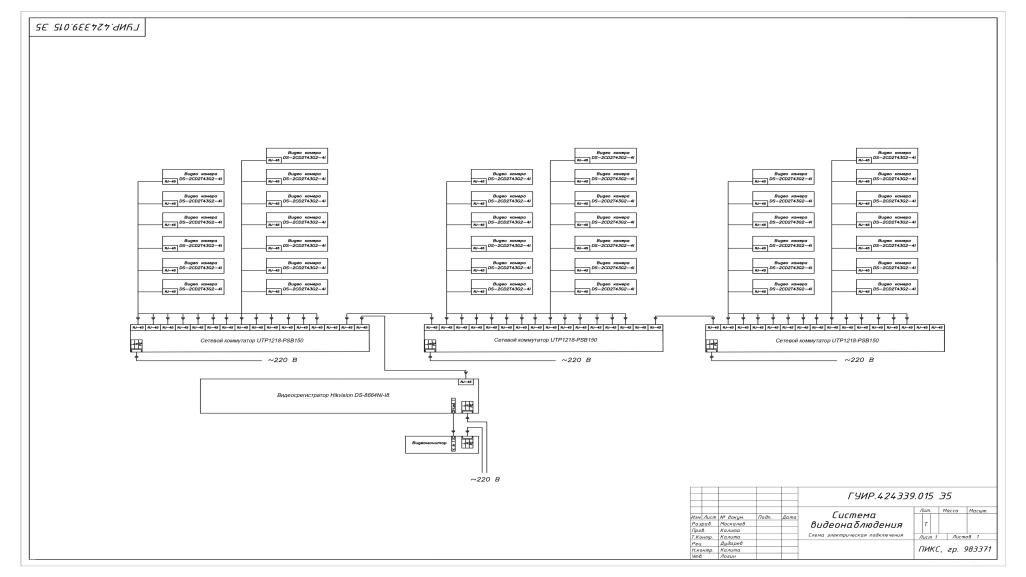 Оборудовании системы 
охранной сигнализации
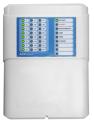 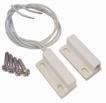 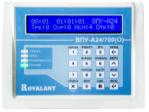 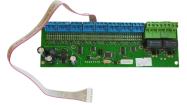 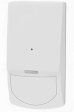 Извещатель магнитоконтактный НО-03В
Выносная панель управления А24/700
Извещатель инфракрасный ИНС-101
Прибор-приемно контрольный А24
Модуль расширения А24/16
Оборудовании системы 
видеонаблюдения
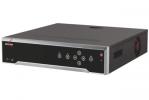 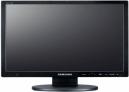 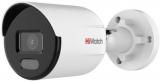 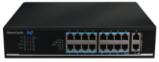 Монитор      Samsung SMT-1935
Видеокамера Hikvision  DS-2CD2T43G2-4I
Сетевой коммутатор UTP1218-PSB150
Видеорегистратор Hikvision DS-8664NI-I8
Расчет емкости аккумуляторной батареи системы охранной сигнализации
Для расчета электропитания проектируемой системы определен суммарный ток потребления приборов. Далее рассчитана емкость АКБ, необходимая для поддержания работоспособности системы.
Источник резервного питания
Для обеспечения бесперебойной работы в случае отключения сети 220В, выбран источник резервного питания ИРПА 124/4-12 с двумя аккумуляторными батареями 33 А/ч
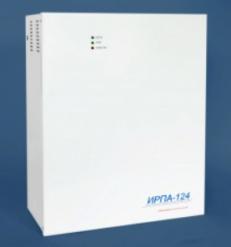 Расчет углов обзора камер
1
2
3
В ходе дипломного проектирования было разработано проектное решение системы охранной сигнализации и видеонаблюдения магазина смешанной группы товаров. Данные системы отвечают всем требованиям действующих технических нормативных правовых актов. Разработанный проект можно в дальнейшем использовать для внедрения системы безопасности на рассматриваемый объект.
Заключение
Спасибо за внимание